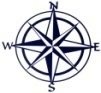 СХЕМА ГРАНИЦ РЫБОВОДНОГО  УЧАСТКА №5
Описание границ  рыбоводного 
участка
Наименование рыбоводного 
участка
длина (м),
ширина (м),
площадь (га)
Муниципальное 
образование, 
вид рыболовства
оз. Песчаное
Площадь –45 га
Географические координаты точек
(с использованием системы         координат WGS84)
№
точ    Е (долгота),   N (широта) 
ки
1.        62°44′33″   55°54′39″
2.        62°45′14″   55°54′35″
3.        62°44′42″   55°54′23″
Катайский
район
Верхнетеченский
сельский совет
Товарное рыбоводство
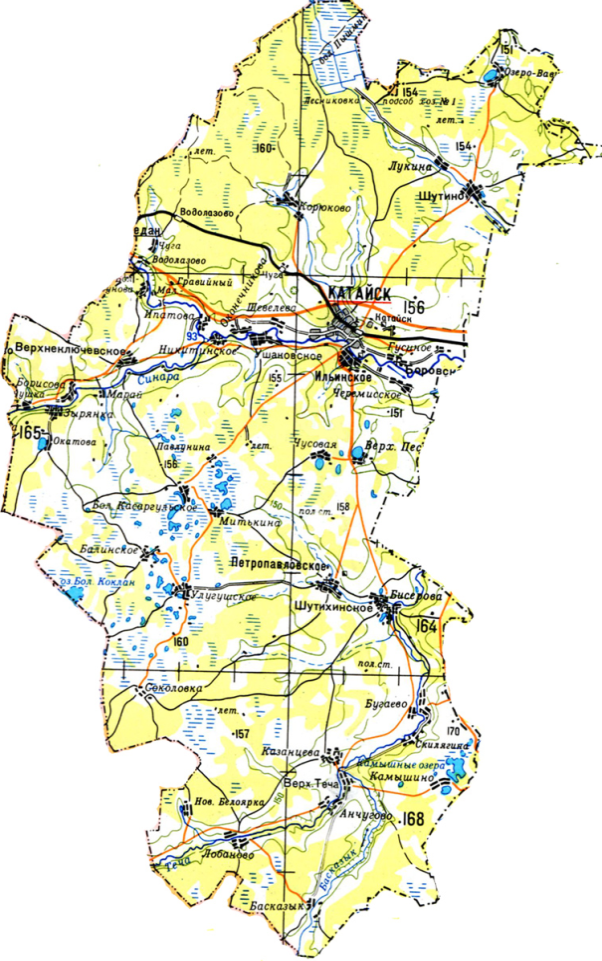 оз. Песчаное
от т. 1 до т. 2 по береговой линии; от т. 2 до т. 3 по береговой линии; от т. 3 до т. 1 по береговой линии.
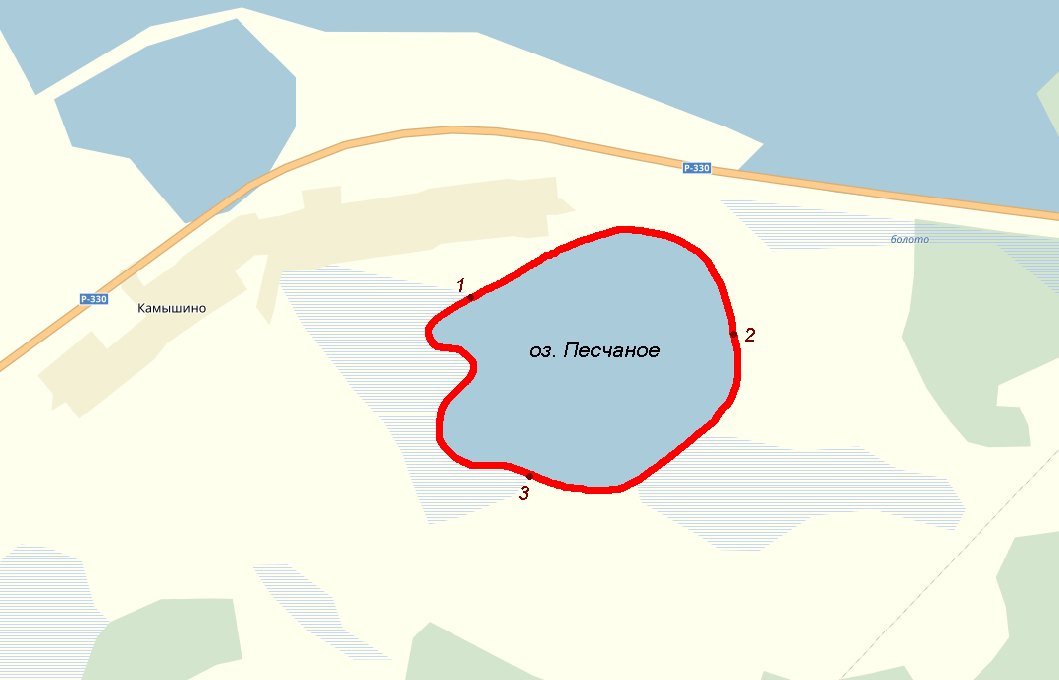 Условные обозначения:
-  Граница рыбоводного     
     участка
- Заболоченная местность
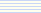